Progressive Lightcuts for GPU
Tomáš Davidovič
I. Georgiev, P. Slusallek

Saarland University, Intel VCI
[Speaker Notes: Good morning everyone. I really hope you all went to the manylight course yesterday.]
Direct illumination
[Speaker Notes: In case you didn’t, lets go over the basics really quick. We have our cornell box with a single light at the top.]
Direct illumination
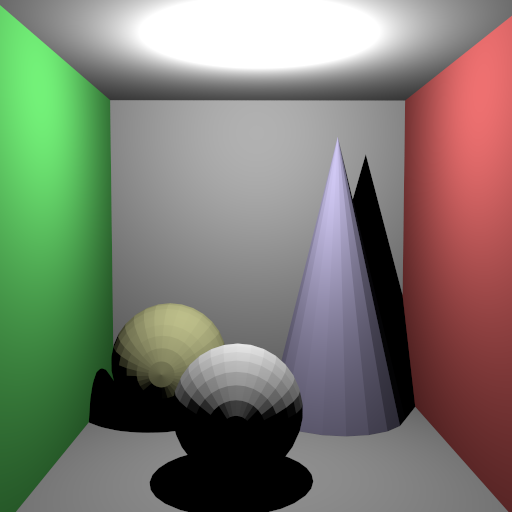 [Speaker Notes: Illuminating just from that, we get direct illumination with all the hard shadows. It is important, but we also want color bleeding and overall, the indirect illumination.]
VPL Rendering
[Speaker Notes: One of the many many possible methods to do that is based on Virtual Point Lights, or VPLs.
There we shoot particles from the primary light, and where there land we create a new point light.]
VPL Rendering
[Speaker Notes: And we repeat the process for multiple bounces]
VPL Rendering
Bruteforce: 11s
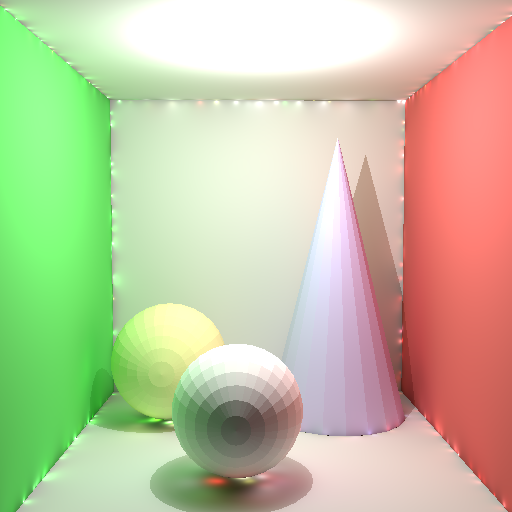 [Speaker Notes: And in the end get something like this. Here I used about 10 thousand VPLs, so you can see quite a lot of artifacts along corners, but you can also see that the shadows are not perfectly black anymore and even hints of colorbleeding. Unfortunately, the whole thing took 11 seconds to properly render, and that is not really viable.So lets see if we can do better, and I am now going to change to result of Lightcuts.
Say I am going to change!]
VPL Rendering
Lightcuts: 2s
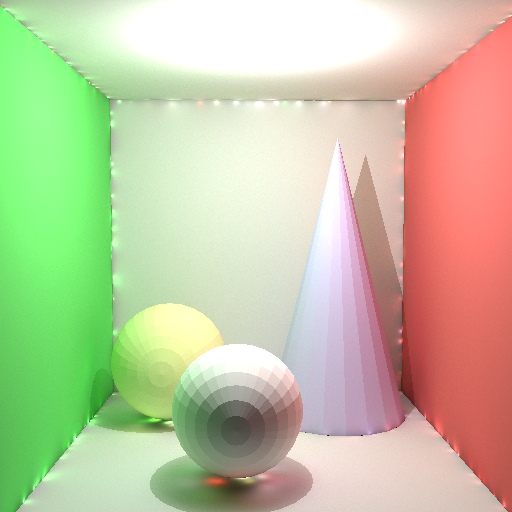 [Speaker Notes: And hopefully, the only difference you noticed is the reduced rendering time. It went down about 5x, when the number of VPL is larger and the scene more complex, the difference is much more drastic.]
VPL Rendering
[Speaker Notes: So what’s the difference. In bruteforce rendering, we connect our yellow shading point to every single VPL. That means shooting 10k rays per pixel.]
VPL Rendering
[Speaker Notes: In lightcuts, we do the same thing for some lights]
VPL Rendering
Lightcuts
Lightcuts
Lightcuts
Lightcuts
Lightcuts – progressive #1
[Speaker Notes: Introduce why progressive]
Lightcuts – progressive #1
Lightcuts – progressive #2
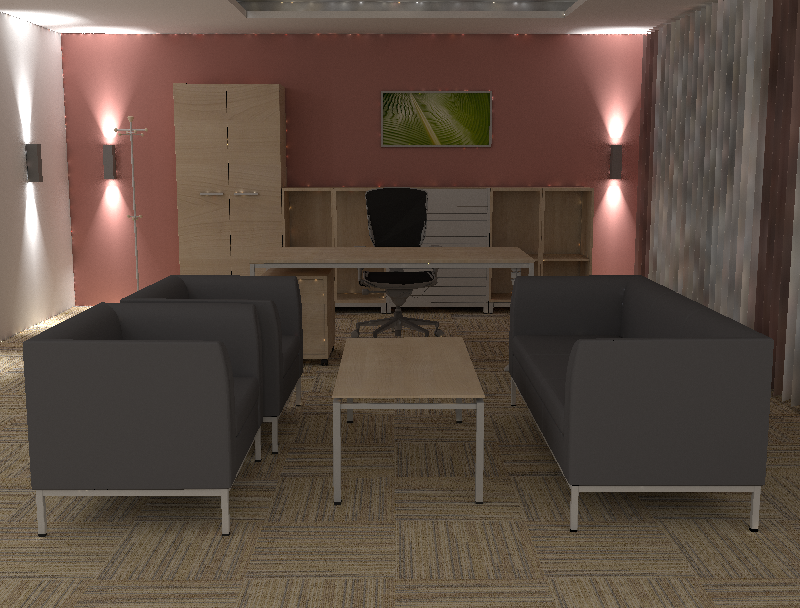 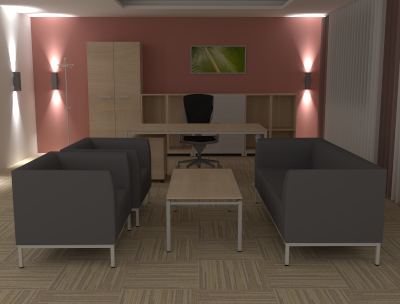 Lightcuts, 20s
Reference
Lightcuts – progressive #2
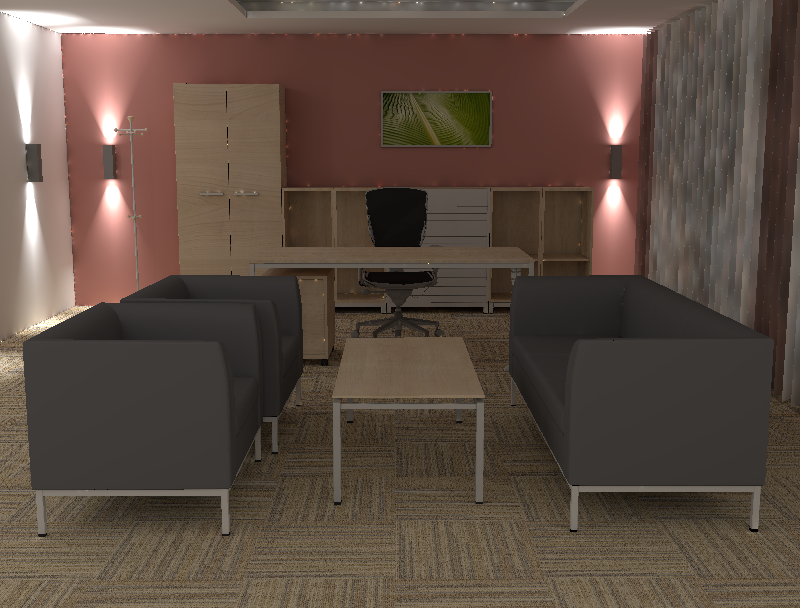 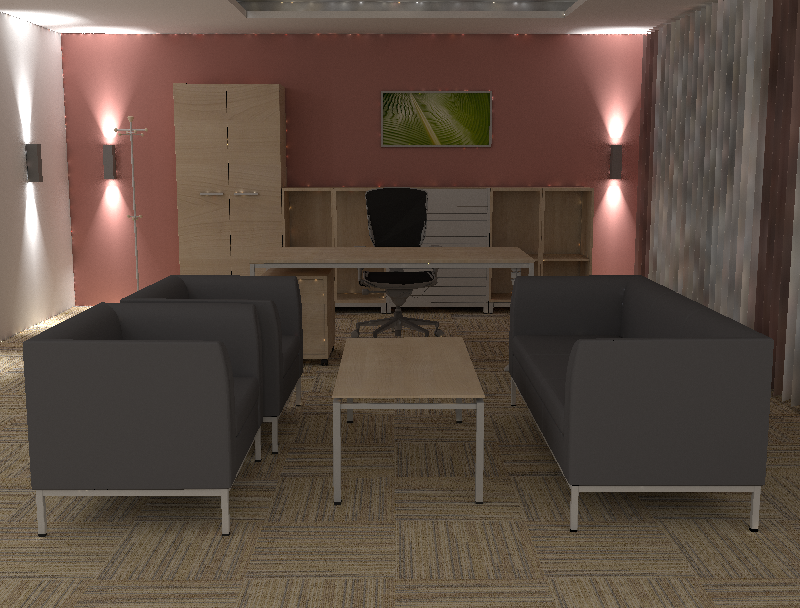 Lightcuts, 20s
Bruteforce, 2400s
Lightcuts – Heapless
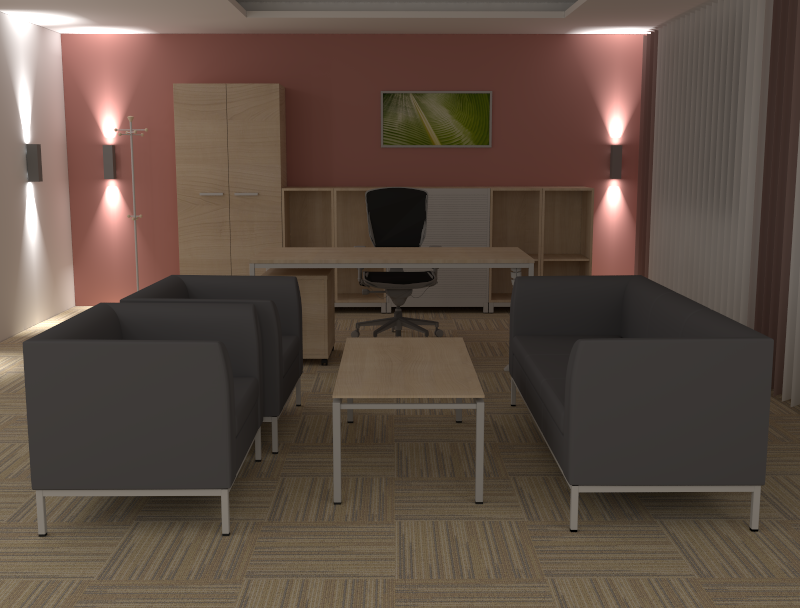 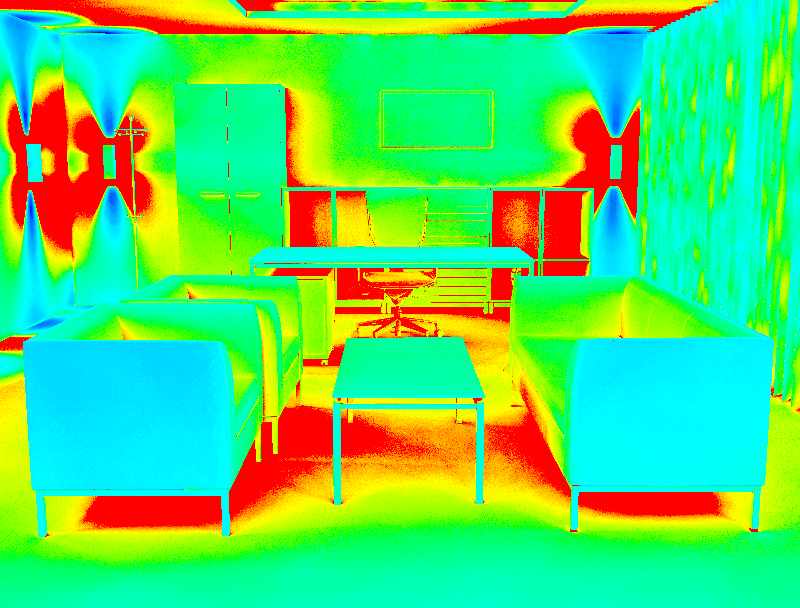 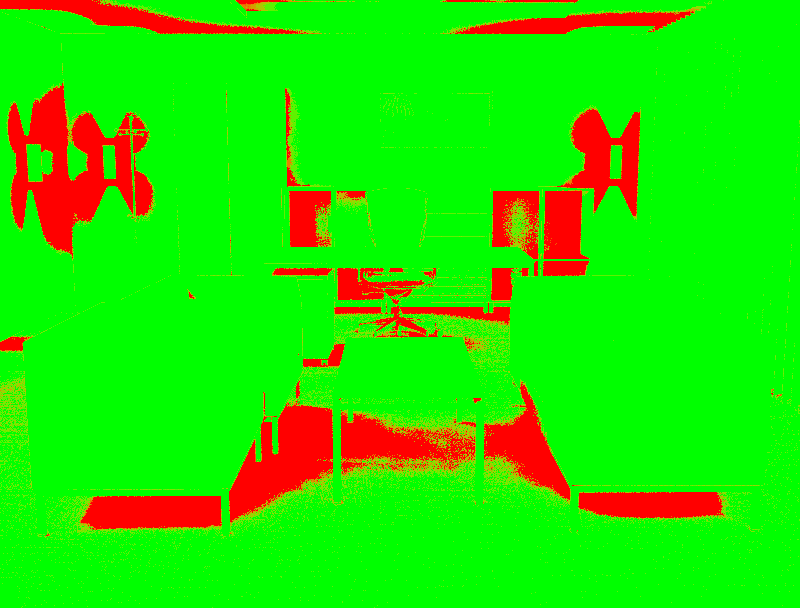 Lightcuts, 10s
Cut size
Heapless
Lightcuts – clamping
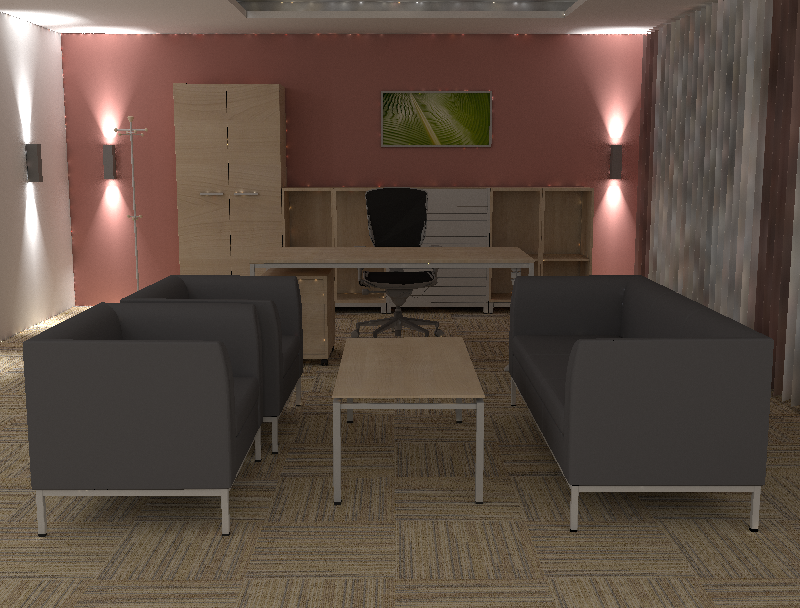 Unclamped
Lightcuts – clamping
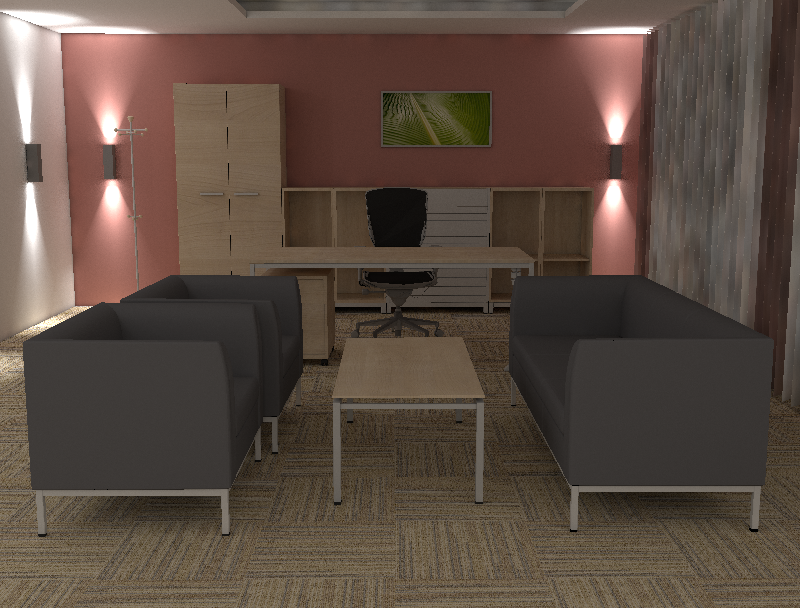 Clamped
Clamping
[Speaker Notes: Say we will derive better clamping than constant.]
Clamping
Contrib. ≈ k / (d^2)
Clamping
Contrib. ≈ k / (d^2)
Clamping
m
Contrib. ≈ k / (max(d, m)^2)
m
Clamping
b
Contrib. ≈ min( k / d^2, b )
b
Clamping – some math
Contribution ≈  k / d^2
P( ray.length )  ≈ ray.length^2
Mathematica happens
Variance ≈ sqrt( b )
Bias ≈ 1 / sqrt( b )
MSE = Variance + Bias^2 = sqrt( b ) + 1 / b
Optimal convergence:
		b = base * iteration ^ 0.66
[Speaker Notes: Say iterations ~ #VPLs]
Results – Manual clamping
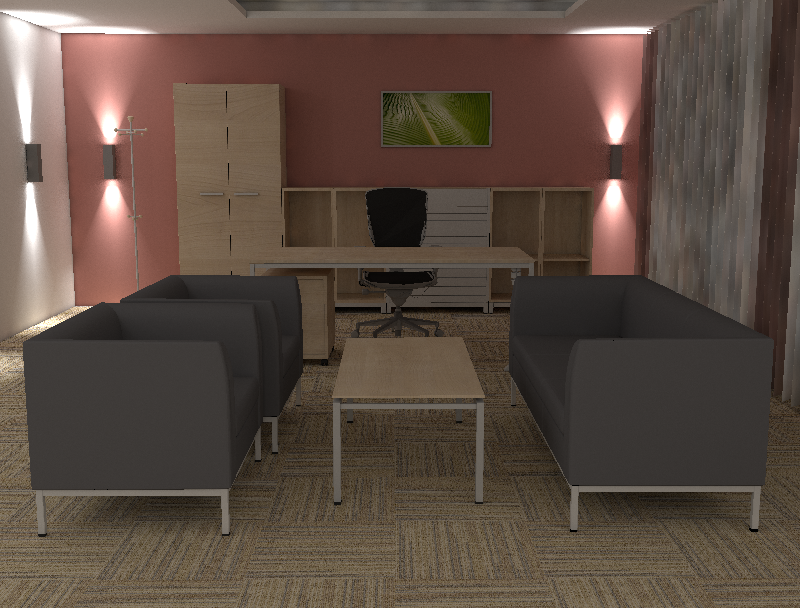 [Speaker Notes: Say ~ This is not the lowest error, that is actually (nextslide)]
Results – lowest RMSE
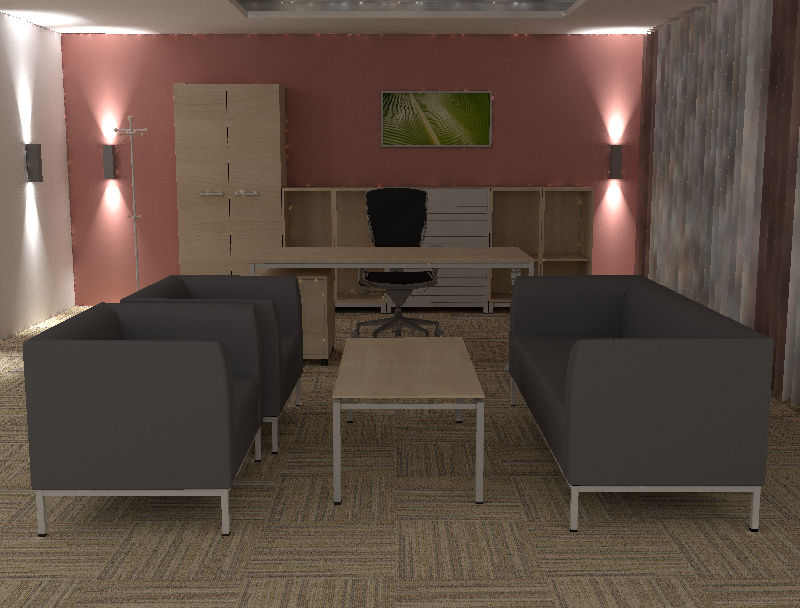 Results - RMSE
Results - RMSE
Results - RMSE
Results - RMSE
Conclusion
GPU Lightcuts work
Limited by memory
Progressive – averaging images
Needs clamping
Can relax clamping – #VPLs ^ 0.66
Works for any VPL method

Look into Multidimensional Lightcuts
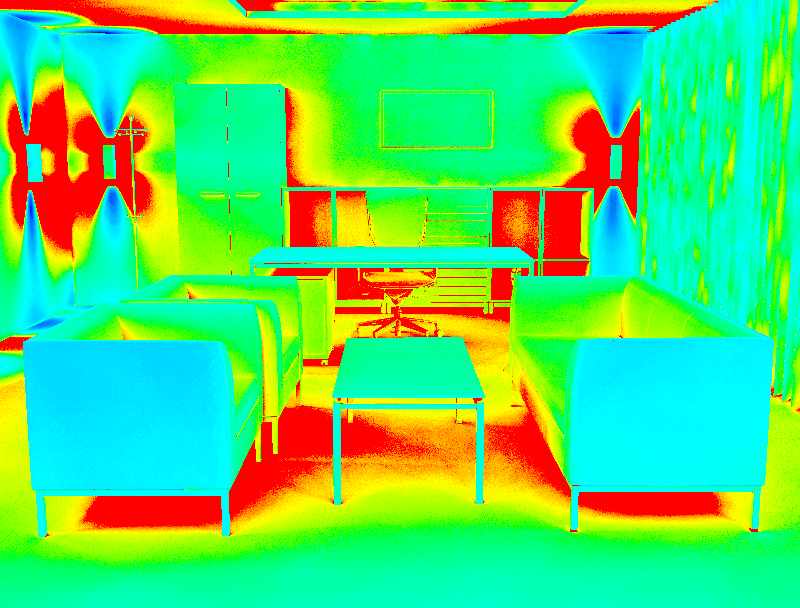 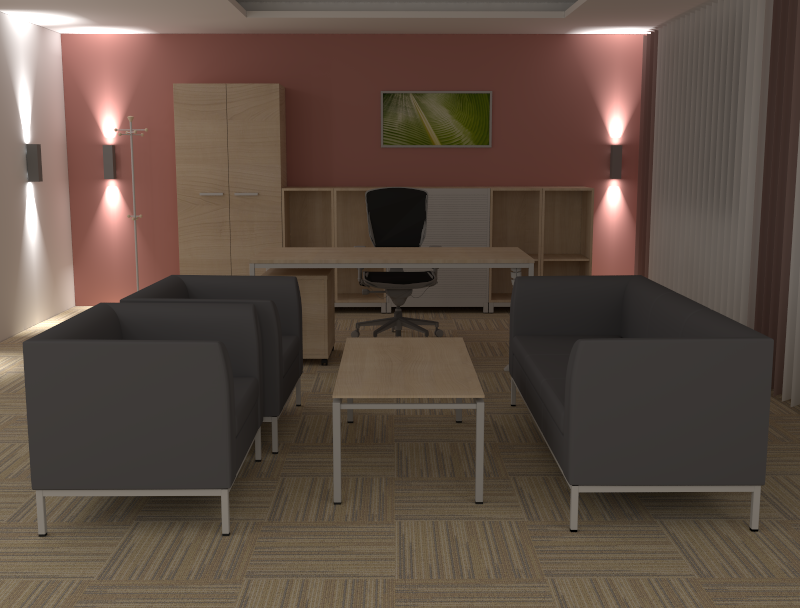 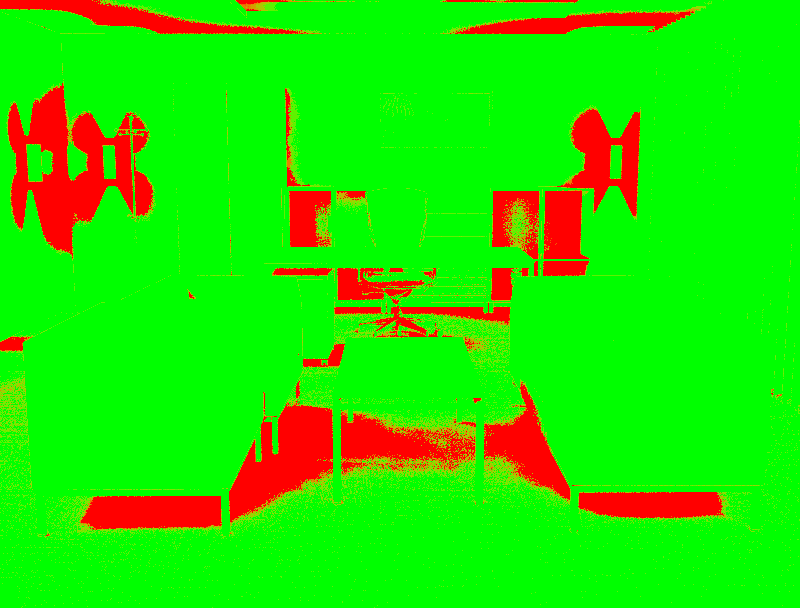 Tomáš Davidovič
[Speaker Notes: And thank you for your attention]